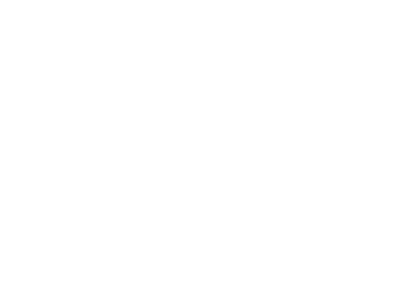 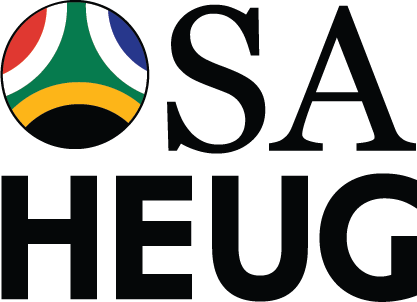 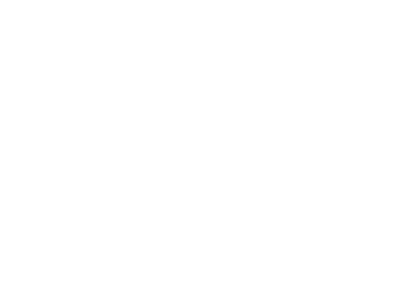 Session # 11017
5 July 2019
SELF SERVICE PROFORMA at UCT
southern Africa Alliance   3-5 July 2019
presenters
Michelle Cook
Yolokazi Quwe
Systems Analyst
University of Cape Town
Manager: Student Fees
University of Cape Town
southern Africa Alliance   3-5 July 2019
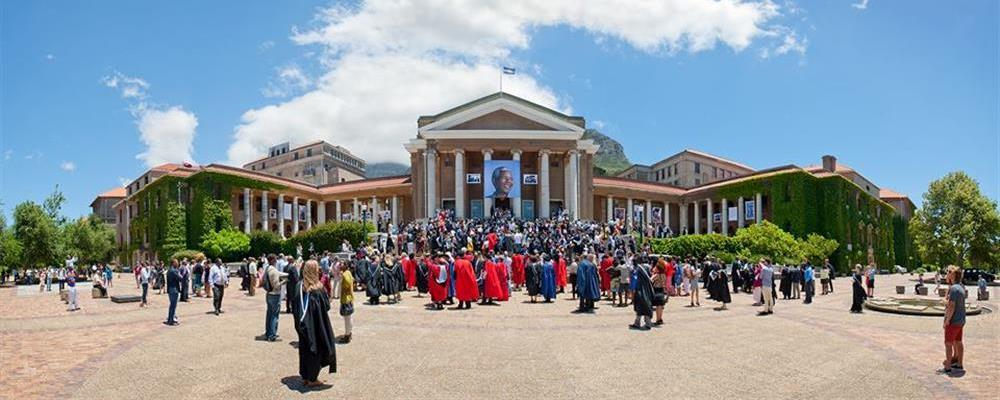 South Africa’s oldest University - Founded 1829
Ranked 1st in Africa
6 Faculties
> 100 000 Alumni
> 80 Specialist Research Units
UCT
southern Africa Alliance   3-5 July 2019
Proforma invoices at UCT
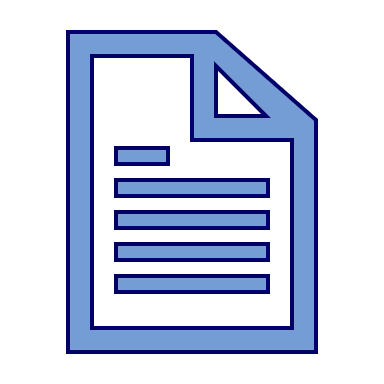 Fees Office Proforma
  Generated by the Fees Office for students, based on their requirements

Self Service Proforma
  Online facility to empower students to generate their own quote 
  Relieve pressure on the Fees Office
  Shopping basket style
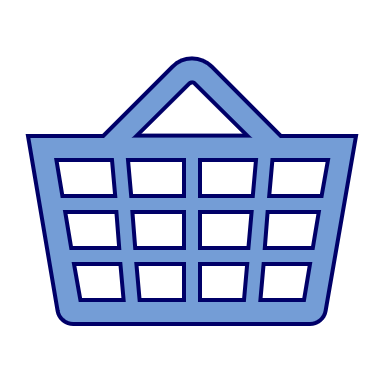 southern Africa Alliance   3-5 July 2019
requirements
Public Access page
Campus ID required
Current year or one year ahead
SA student or SADC student
‘Typicals’ or selection of courses
Housing options or ballpark amount
Meal options
Other miscellaneous costs
Output as a PDF
southern Africa Alliance   3-5 July 2019
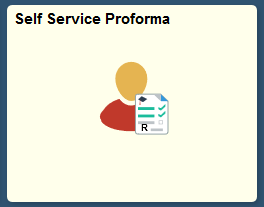 DEMO – online pages
Self Service Proforma
southern Africa Alliance   3-5 July 2019
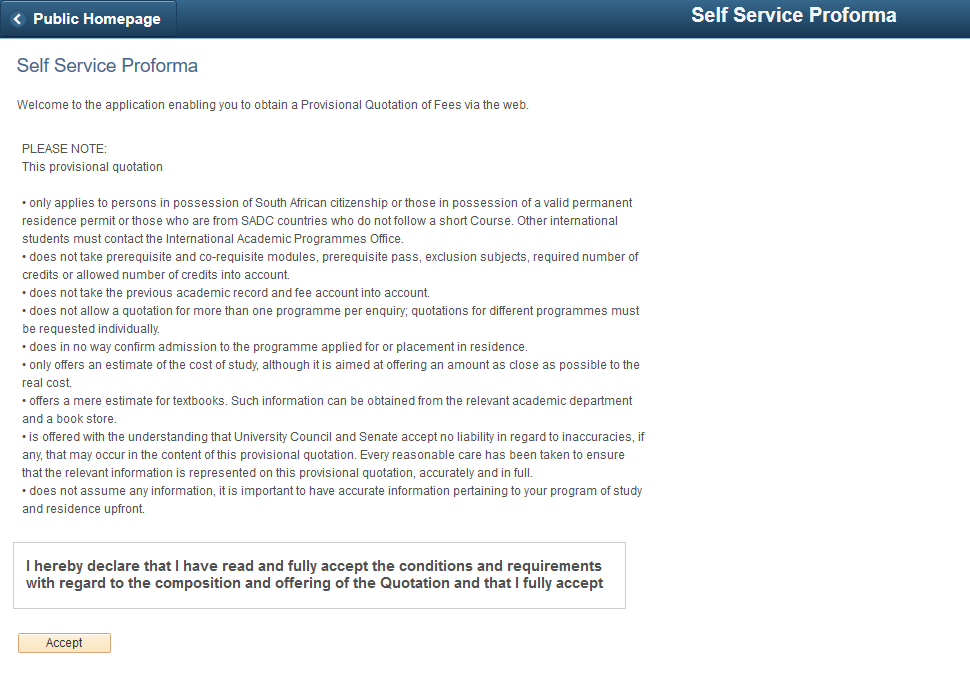 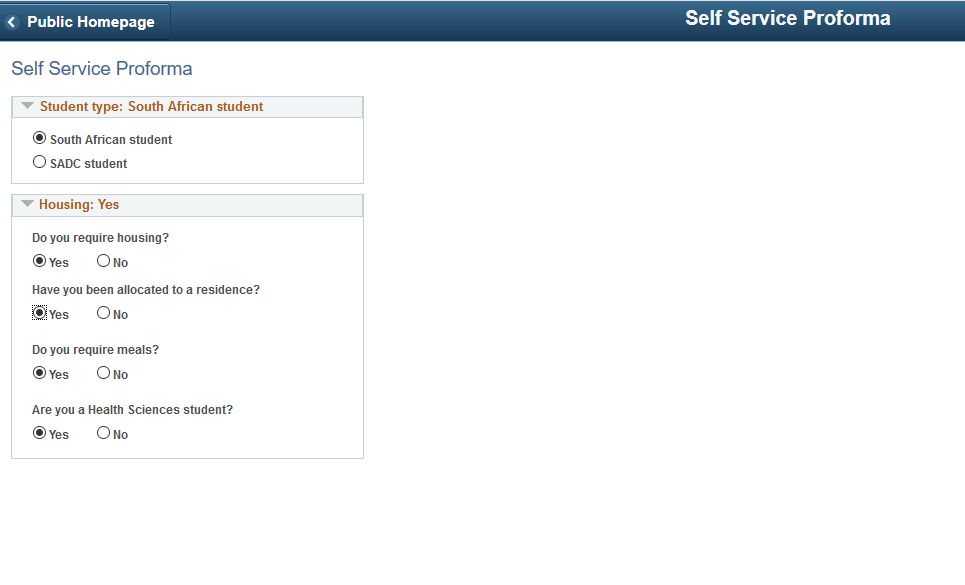 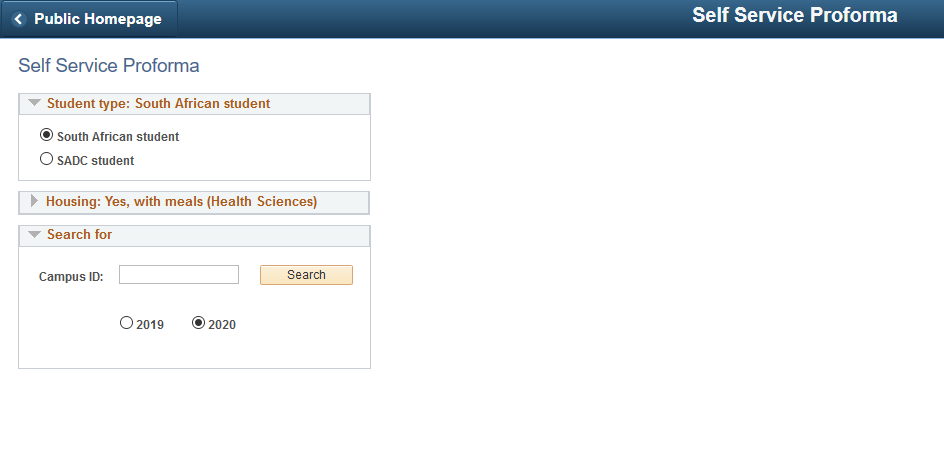 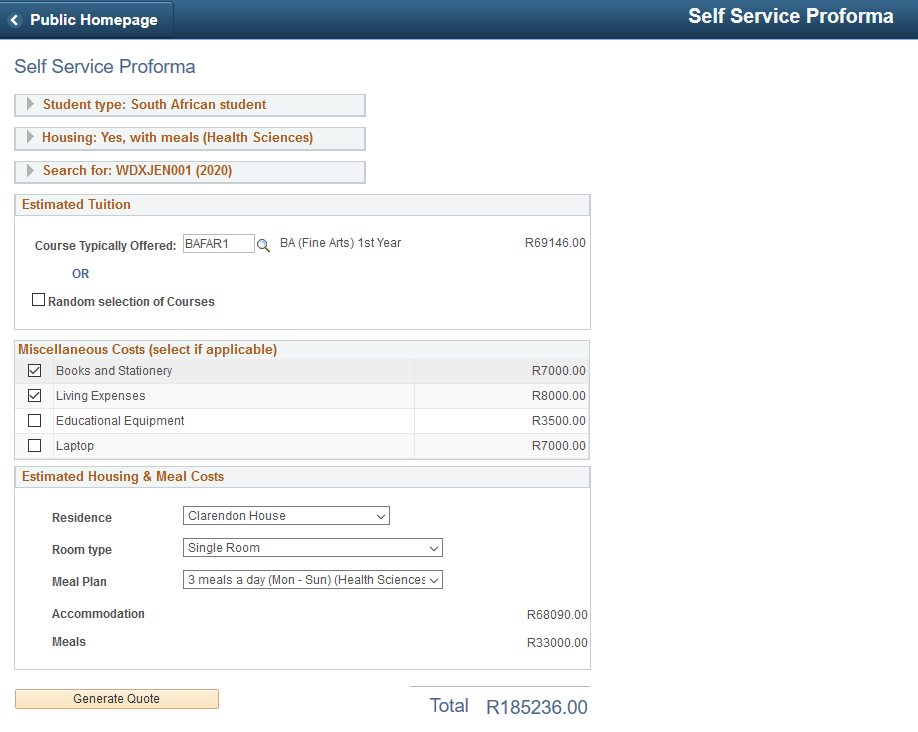 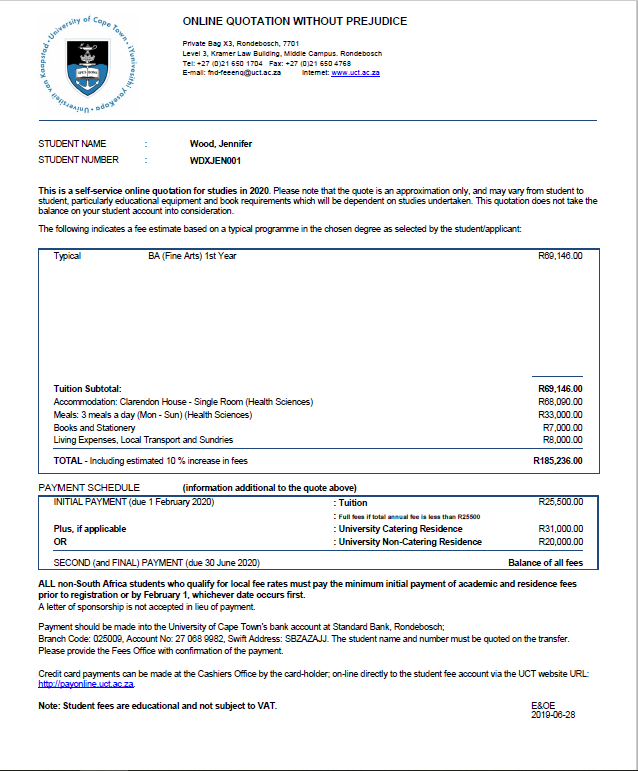 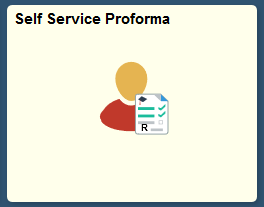 DEMO – housing setup
Self Service Proforma
Setup
southern Africa Alliance   3-5 July 2019
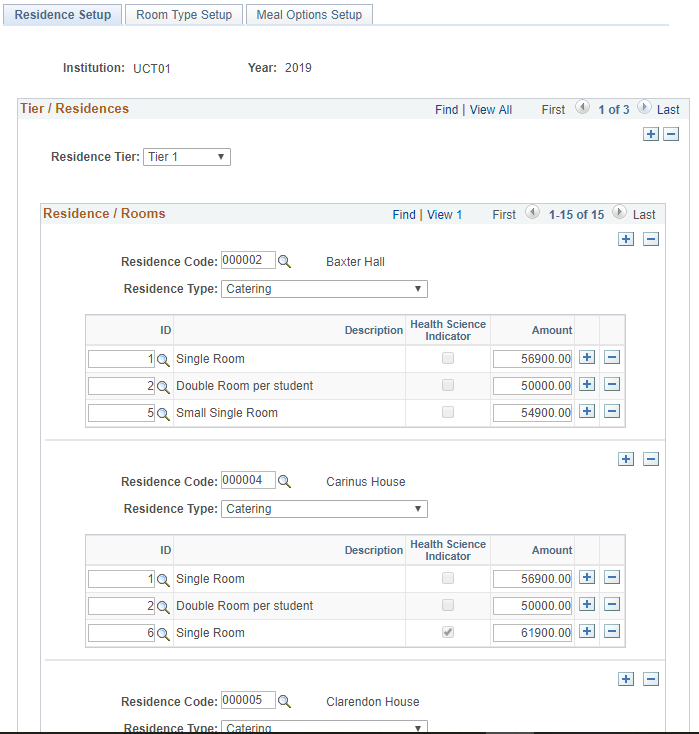 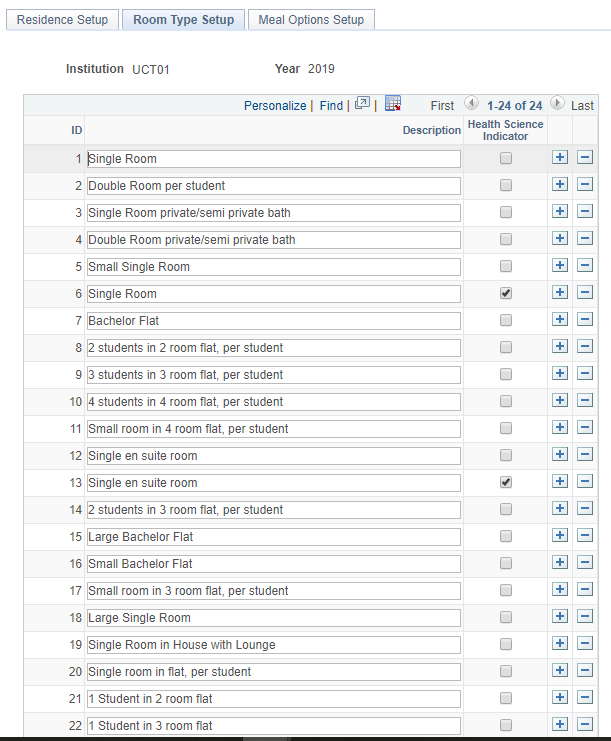 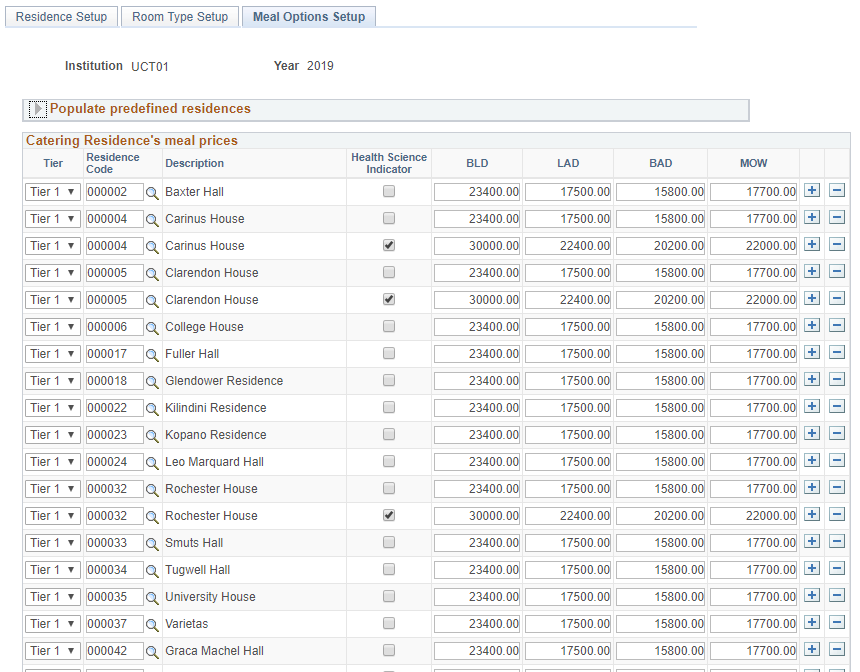 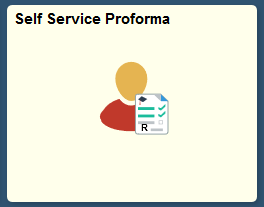 DEMO – proforma general setup
Self Service Proforma
Setup
southern Africa Alliance   3-5 July 2019
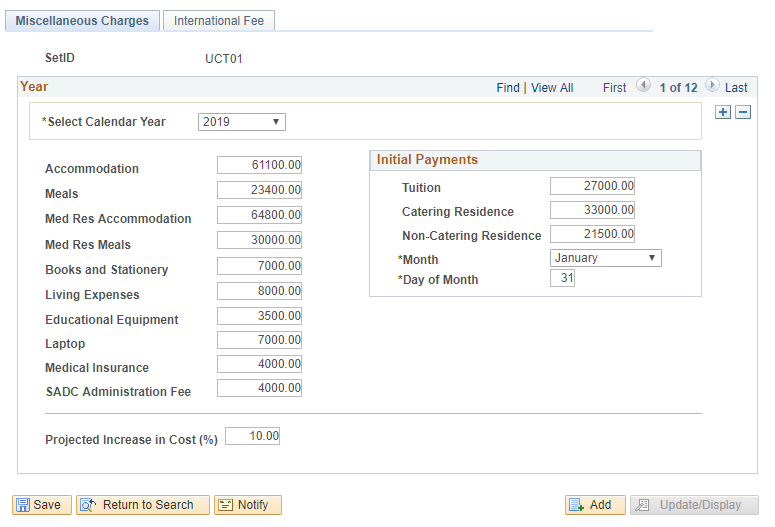 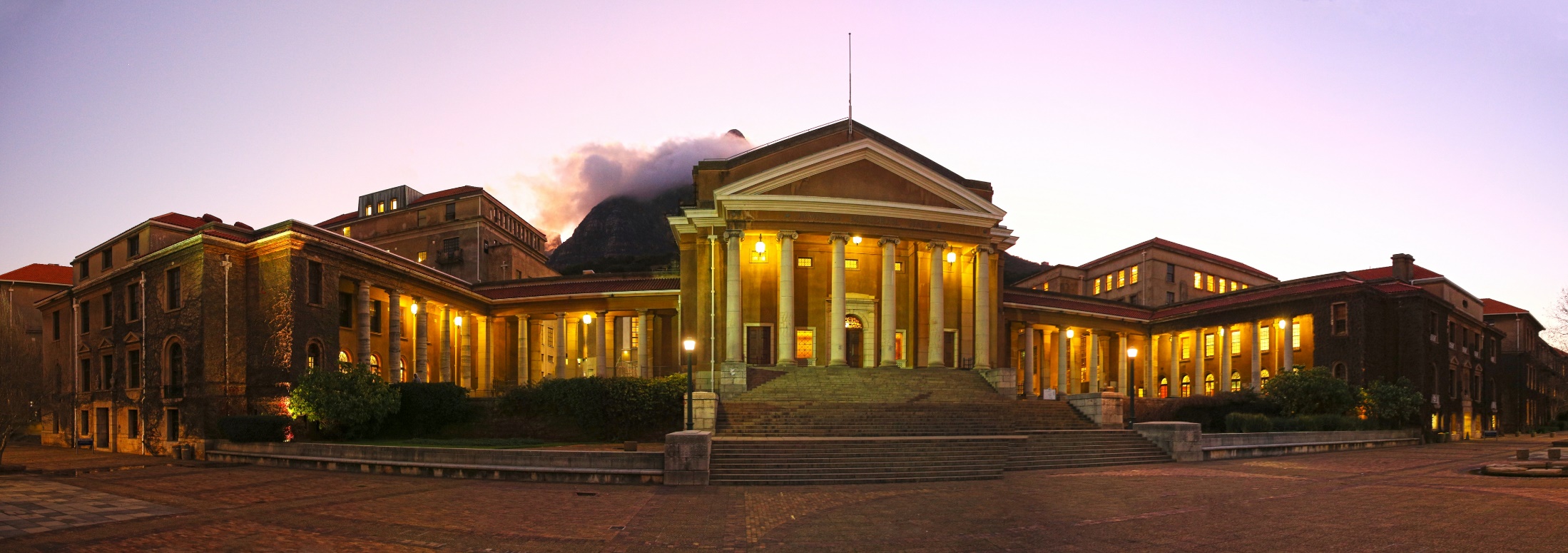 QUESTIONS?
southern Africa Alliance   3-5 July 2019
presenters
Michelle Cook
Yolokazi Quwe
Systems Analyst
University of Cape Town
Michelle.cook@uct.ac.za
Manager: Student Fees
University of Cape Town
Yolokazi.quwe@uct.ac.za
all Alliance presentations will be available for download from the Conference Site
southern Africa Alliance   3-5 July 2019
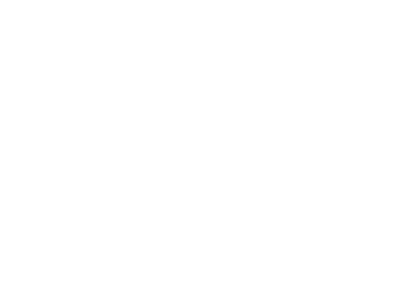 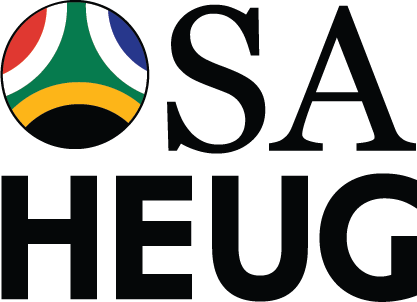 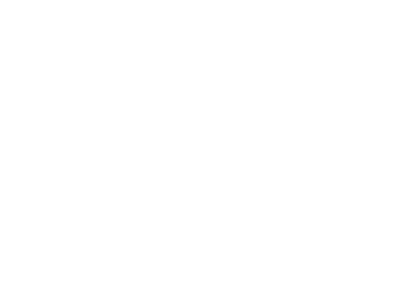 THANK YOU
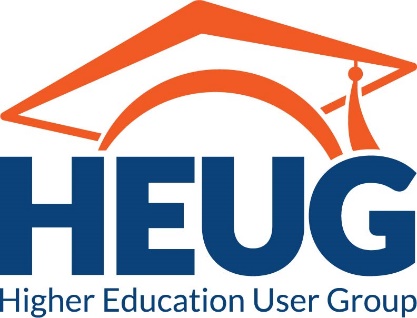 southern Africa Alliance   3-5 July 2019